注射用伊尼妥单抗
商品名：赛普汀®
三生国健药业(上海)股份有限公司
目录
药品基本信息
安全性
01
02
有效性
创新性
03
04
公平性
05
药品基本信息
【通用名】注射用伊尼妥单抗
【商品名】赛普汀®
【规  格】：50mg/支
【中国大陆首次上市时间】2020年6月
【同通用名药品上市情况】暂无
【全球首个上市国家/地区及上市时间】中国 2020年6月
【是否OTC】否
【参照药品建议】曲妥珠单抗（赫赛汀®）
药品基本信息
【适应症】
 本品适用于HER2阳性的转移性乳腺癌：与长春瑞滨联合治疗已接受过1个或多个化疗方案的转移性乳腺癌患者。
【疾病基本情况】
国家癌症中心发布的最新肿瘤统计数据显示，乳腺癌发病率在我国女性恶性肿瘤中居首位，且逐年递增。中国乳腺癌新发数量和死亡数量分别占全世界的12.2%和9.6%[1]，2020年全国乳腺癌发病率达42万之多，预计到2021年，中国乳腺癌患者将高达250万。其中，HER2阳性乳腺癌约占20%左右[1]，是最具侵袭性的一种，进展快、死亡风险高。其中HER2+晚期乳腺癌患者预计在4万人/年[1,2,3,4]。
【用法用量】 
HER2检测：
在使用本品治疗前，应进行HER2状态的检测。免疫组化（IHC）检测显示阳性（+++）或免疫组化检测显示可疑阳性（++）同时荧光原位杂交 （FISH）检测结果阳性的患者可以使用本品。
推荐剂量和给药方法：
伊尼妥单抗的推荐初始负荷剂量为4mg/kg，静脉滴注90分钟以上；维持剂量为2mg/kg，每周一次。如果在首次滴注时患者耐受性良好，后续滴注可改为30分钟。严禁静脉推注或快速静脉注射。
【1】Chin Med J (Engl). 2021 Jun 7;134(13):1569-1575.【2】Int J Cancer. 2021 Feb 1;148(3):692-701.
【3】Cancer Biol Med. 2021 May 18;18(3):900-909.      【4】中国晚期乳腺癌规范诊疗指南（2020 版）
安全性
III期临床研究：伊尼妥单抗联合长春瑞滨用于转移性乳腺癌治疗中最常见的不良反应包括中性粒细胞减少、白细胞减少、贫血、发热、寒战、恶心、呕吐和转氨酶升高。发生率>2%的3级及以上不良反应包括中性粒细胞减少、白细胞减少、贫血、血小板减少。与长春瑞滨单药组相比，伊尼妥单抗联合长春瑞滨治疗组发生率较高的不良反应包括：发热、寒战、贫血和转氨酶升高，大部分均为1~2级的轻度不良事件；发生率较高的3~4级不良反应为中性粒细胞减少和白细胞减少。
该药品在上市后临床应用中安全性良好，在上市后的2年内未发生严重不良反应。
有效性
备注：PFS  肿瘤无进展生存期;  ORR 客观缓解率； DCR 疾病控制率
临床试验和真实世界中与对照药品疗效方面的主要优势和不足；临床指南/诊疗规范推荐情况；
国家药监局药品审评中心出具的《技术评审报告》中关于本药品有效性的描述。
指南推荐
创新性
Fab段相同
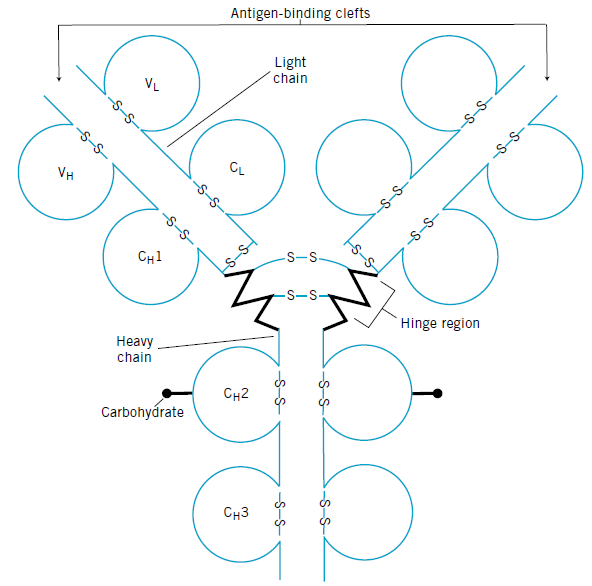 伊尼妥单抗是三生国健利用自身平台技术自主研发的针对HER2阳性转移性乳腺癌治疗的一款创新抗HER2单抗，是国家863计划、国家重大新药创制项目及优先审评品种。伊尼妥单抗率先打破进口产品在抗HER2单抗市场的垄断局面，提升民族创新药的可及性，为更多中国肿瘤患者的生命护航。
商品名：赛普汀
通用名：伊尼妥单抗（Inetetamab）
Fc段：恒定区第359和361位氨基酸存在差异，具有更强ADCC效应
伊尼妥单抗为：D359和L361
曲妥珠单抗为：E359和M361
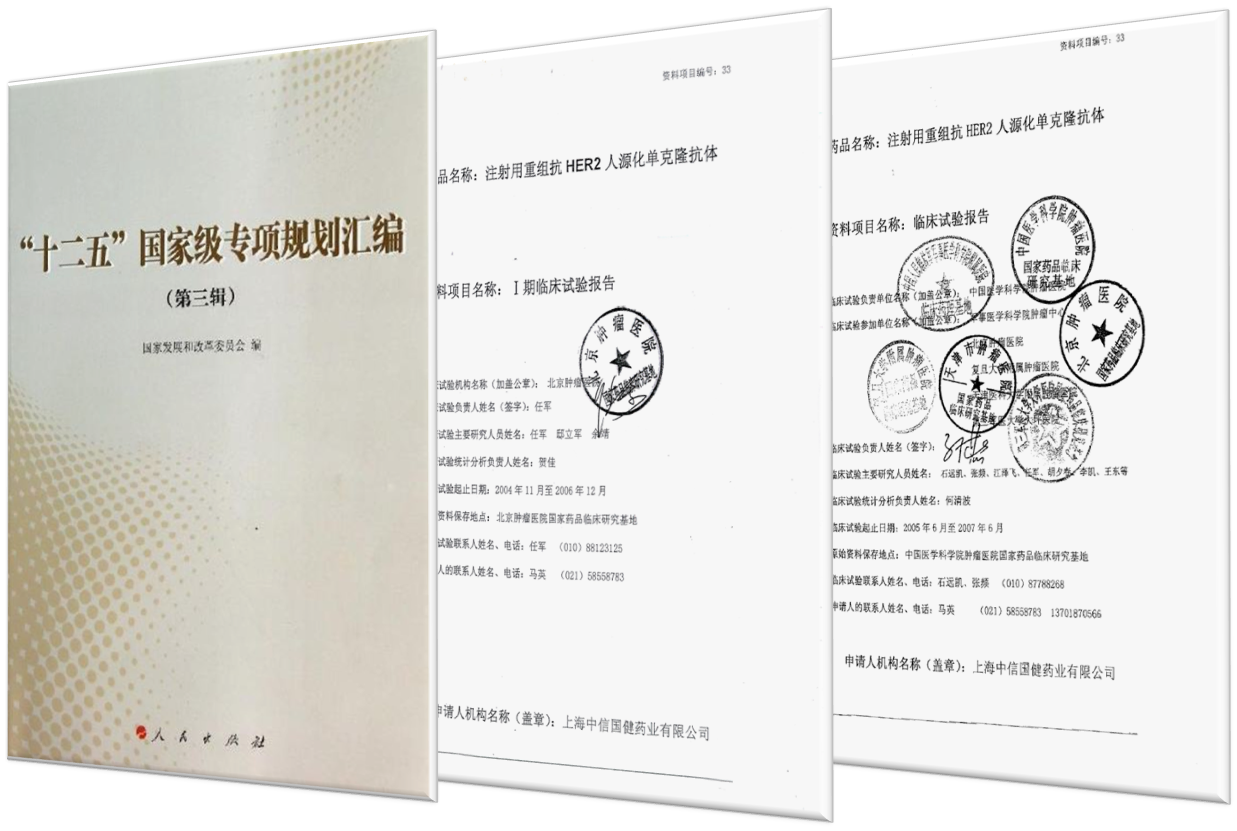 伊尼妥单抗FC段重链恒定区：
D359；L361
曲妥珠单抗FC段重链恒定区：
E359；M361
Fc段修饰
创新性
伊尼妥单抗与曲妥珠单抗相比，Fab段相同，与HER2抗原结合活性与体外癌细胞增殖抑制活性相同；Fc段修饰与生产工艺优化，ADCC效应提升11%，免疫原性风险降低。
公平性
伊尼妥单抗的上市大大提高了中国患者抗HER2治疗药品的可及性，改变了中国抗 HER2治疗药品的格局，打破了外资长期垄断的局面，避免进口药品“卡脖子”情况而出现断货断供无药可用的情况，让中国国产的优秀抗体药物触手可及。
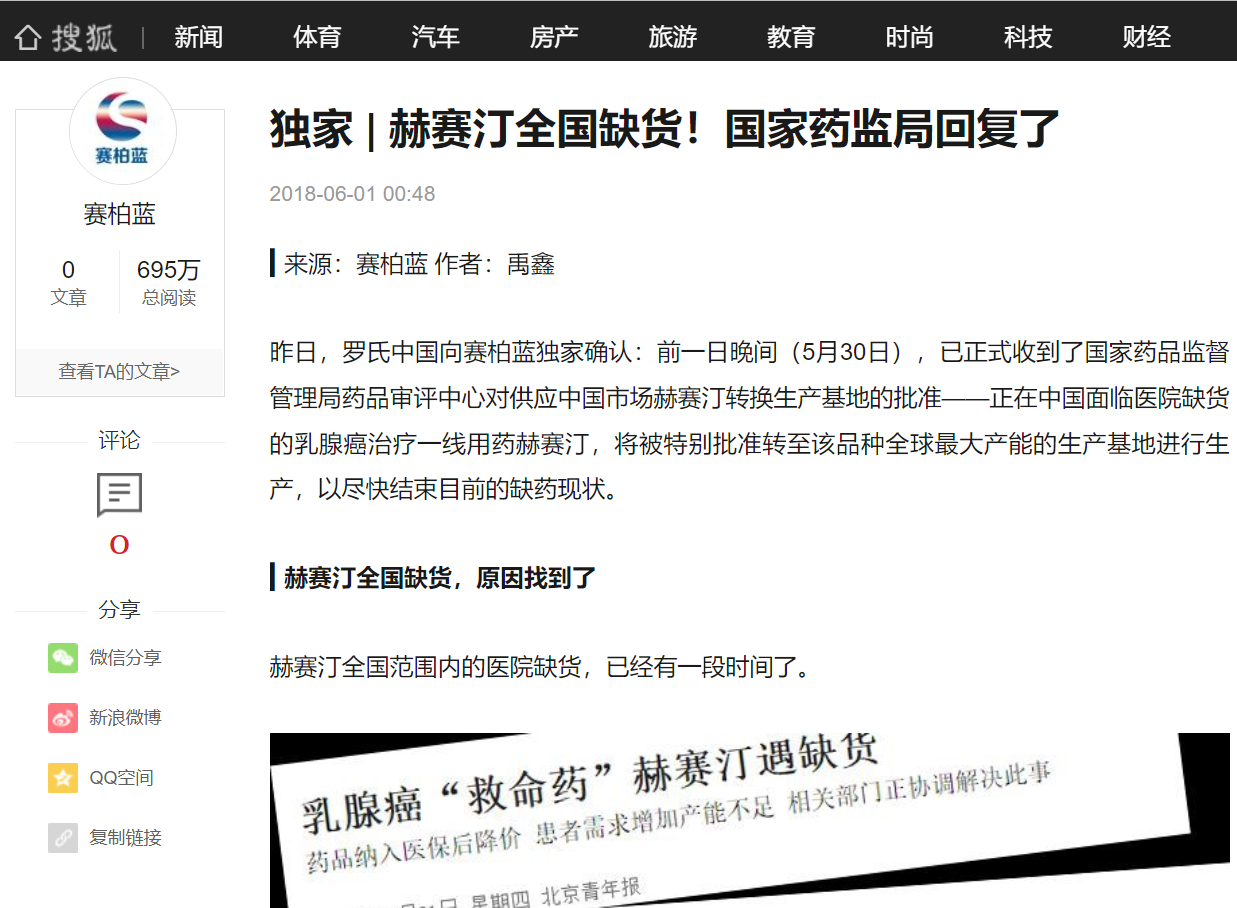 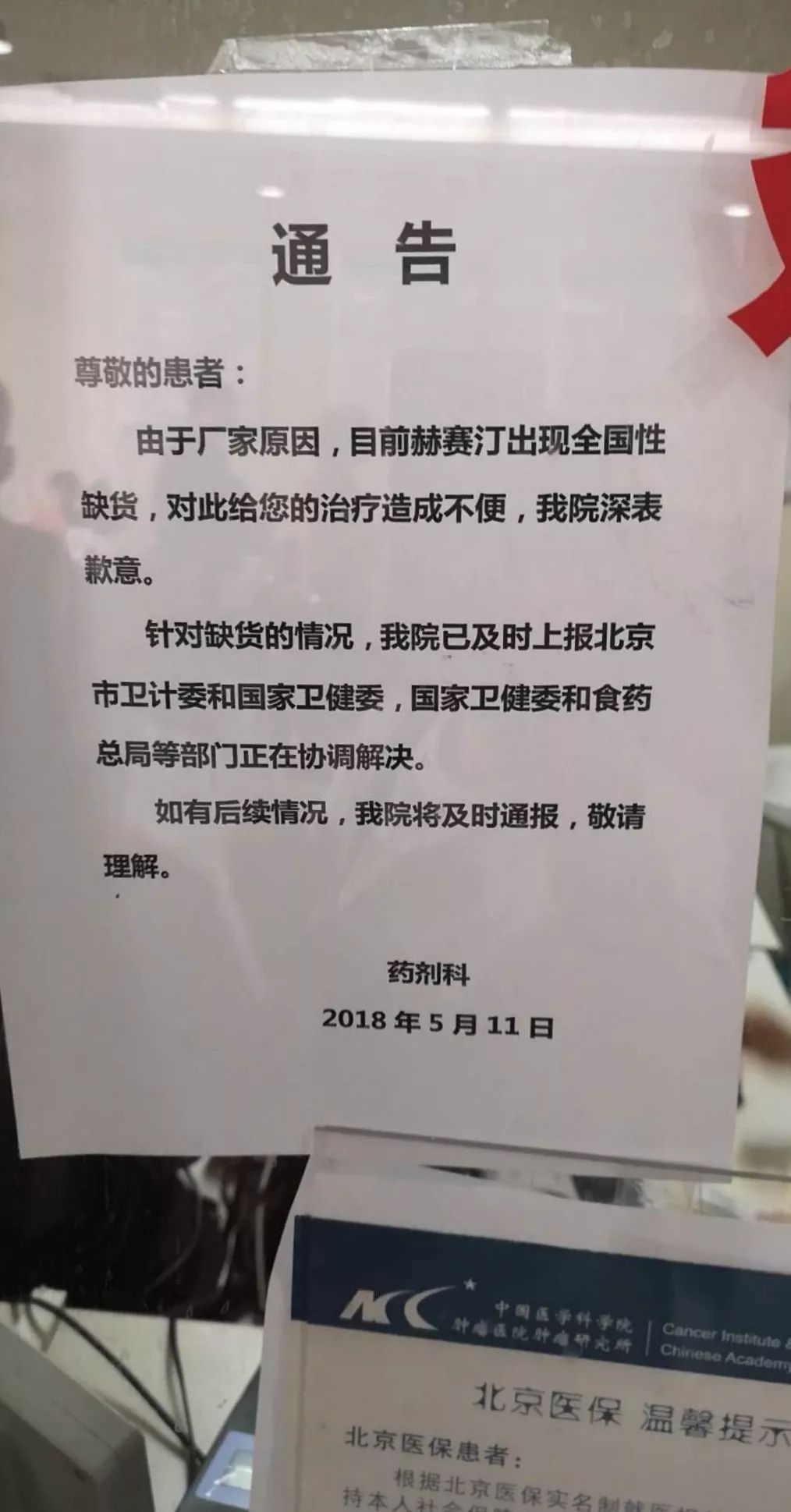 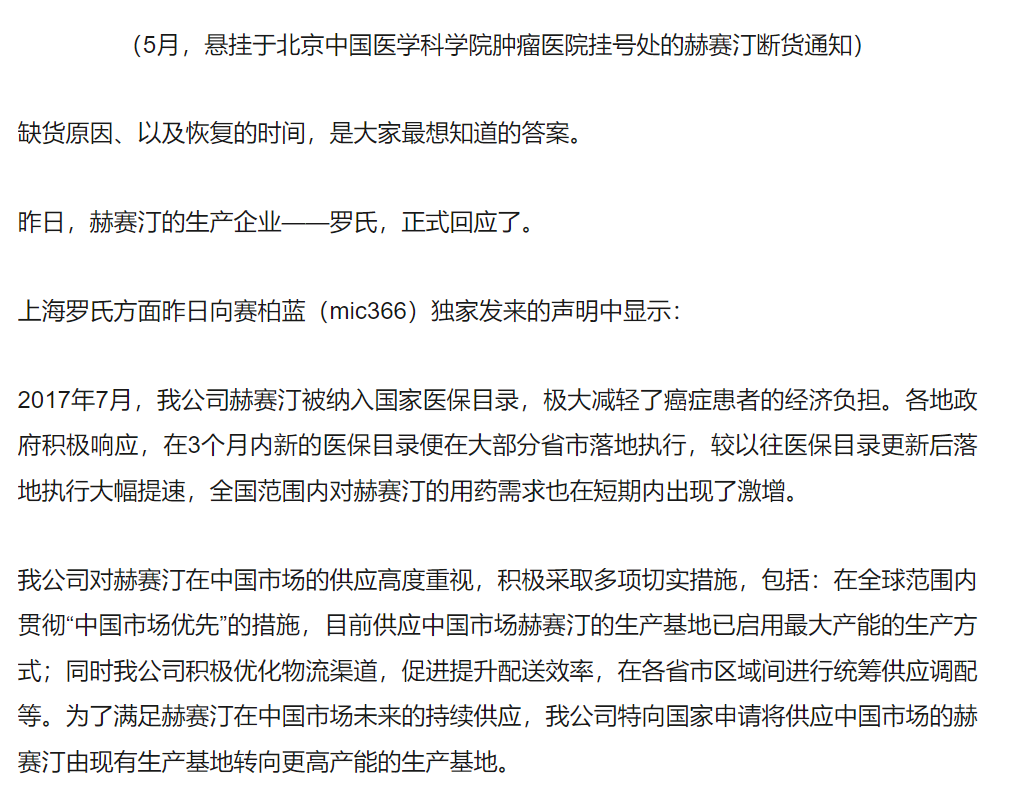 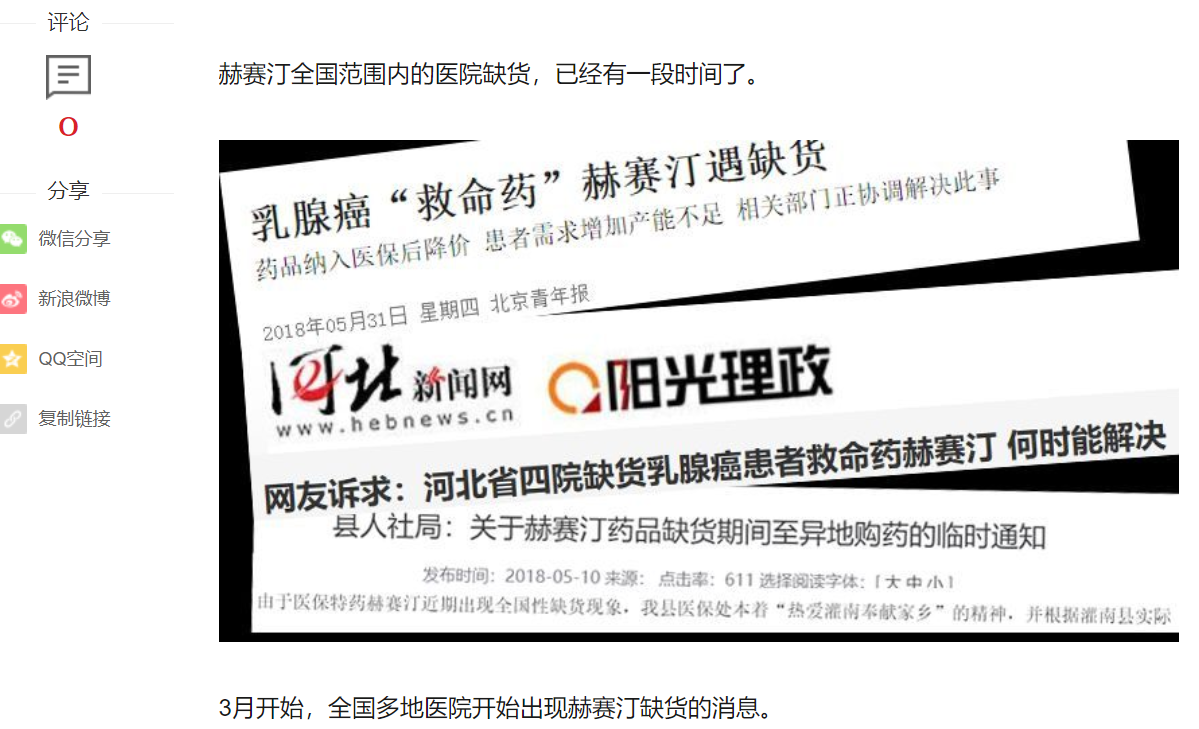